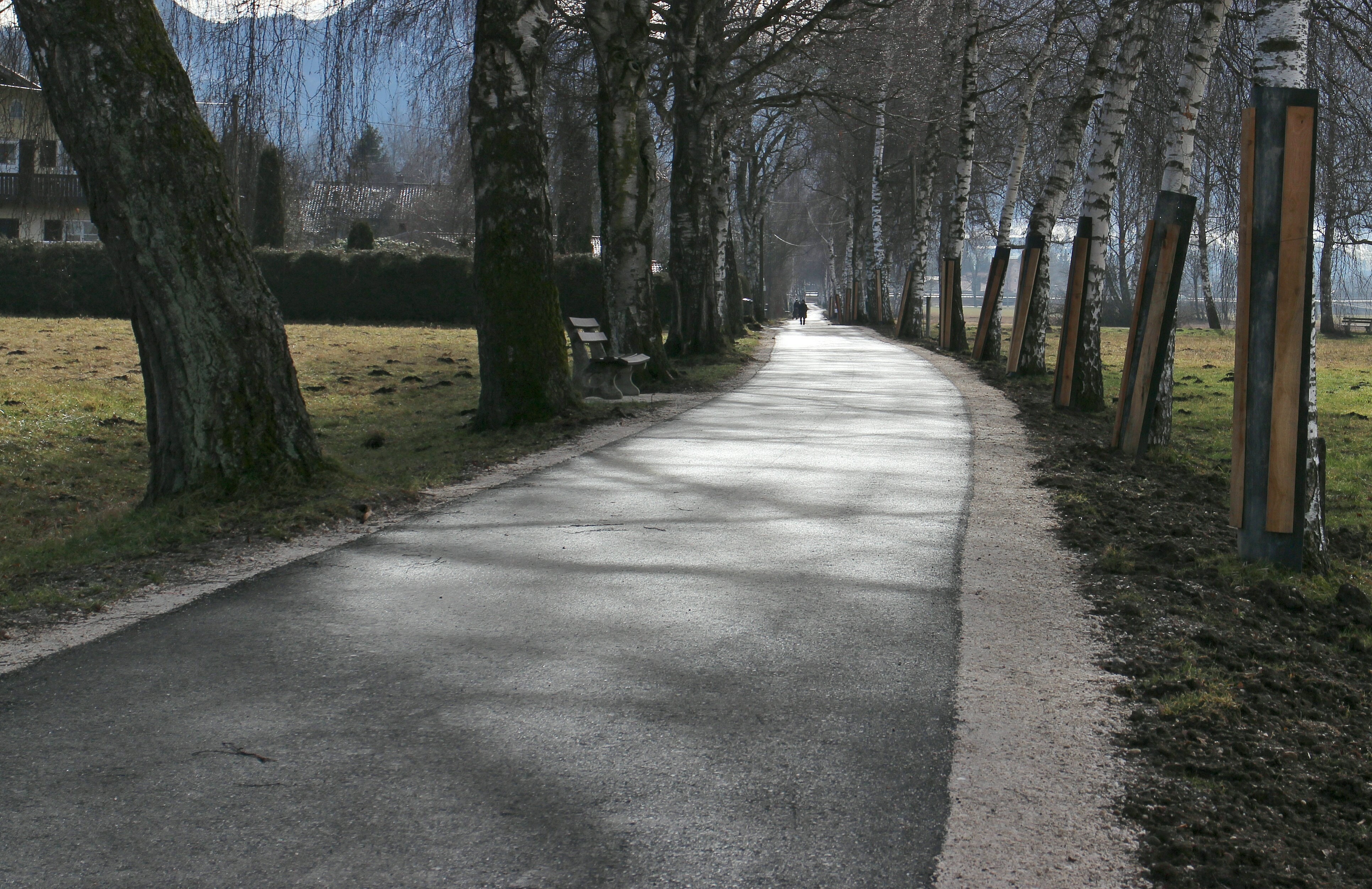 Adopt & Adapt:
Fill gaps and drive momentum
About
[Speaker Notes: Read our straight bios on LinkedIn]
A STORYin three acts
Act One: The Lone Ux Resource
[Speaker Notes: Focused teams on a few key deliverables
Site diagrams, wireframes, mockups, click-throughs for testing]
Act Two: Getting Traction
Act Three: Culture Change & Scaling
[Speaker Notes: Chicken or the Egg]
CHOOSE TO FOCUS ON
ADOPT & ADAPTResources
PROGRAM resources
HCD CULTURAL resources
[Speaker Notes: No Design is still Design 
No UX = UX DEBT]
PROJECTresources
[Speaker Notes: No Design is still Design 
No UX = UX DEBT]
ACTIVITYresources
[Speaker Notes: No Design is still Design 
No UX = UX DEBT]
Adopt & Adapt Resource List
Http://bit.ly/ADOPTADAPTUX
[Speaker Notes: https://firecatstudio.com/wp-content/uploads/2021/09/BigDesign-UX-Adopt-Adapt-Resources.pdf]
Moving Forward
Next Steps, Scaling
Maintaining Traction
Thank You